MINICURSO:Os Acordos de Leniência e seus pilares
MINICURSO DE ATUALIDADES EM CONTROLE E COMBATE À CORRUPÇÃO


IDP
WAGNER DE CAMPOS ROSÁRIO
2019
Sumário
Natureza
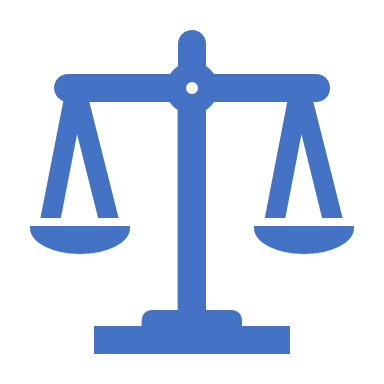 Instrumento de prevenção e combate à corrupção

Mecanismo de Justiça Consensual
1 ) Alavancagem investigativa: novos elementos de prova (novos ilícitos, novos agentes, novos beneficiários);

2) Aumento dos indicadores de Recuperação de Ativos;

3) Efetivos Programas de Integridade (compliance);

4) Perda de benefícios (em caso de inadimplemento):
Impedido de realizar novo acordo (3 anos);
Registro Nacional de Empresas Punidas;
Perda de isenções;
Cláusulas penais;
Execução do acordo;
Penalidades da lei de improbidade administrativa.
Pilares
Histórico
Há 20 anos, corrupção era amplamente considerada:
“normal”;
“parte da cultura”;
“parte inevitável dos negócios”;
“um lubrificante necessário para os negócios”.
Empresários de países que adotavam regras anticorrupção domesticamente acreditavam que regras diferentes se aplicavam quando operavam em outros países.
Era inconcebível que um diretor de empresa pudesse ir para a cadeia por um ato de corrupção cometido em outro país, ou que uma empresa pudesse ser processada por corrupção em outros países.
Histórico
20 anos depois, há inúmeros exemplos de processos contra corporações multinacionais, de acordos bilionários para evitá-los e sentenças de prisão por corrupção para indivíduos.
O que mudou, e por que?
Mudanças começaram na década de 90, com o gradual convencimento de que a corrupção é prejudicial;
Evidências mostraram que “a corrupção mata” e que o dinheiro público estava sendo pilhado de forma massiva;
Economistas que anteriormente defendiam que a corrupção ajudava no crescimento foram silenciados e um consenso surgiu de que, pelo contrário, a corrupção retarda o crescimento.
Histórico
Diversas organizações lideraram o processo de mudança nessa época:
Os EUA começaram a “persuadir” outros países a adotarem legislação similar ao seu FCPA, de 1977;
Criação pela OCDE de um grupo de trabalho anti-propina;
Cresceu a percepção de que nada mudaria, a menos que houvesse consenso internacional. Cresceu a pressão pela assinatura de tratados anticorrupção.
Nos últimos 15 anos, diversos tratados foram assinados, requerendo de seus estados-membros a implementação de leis e procedimentos anticorrupção.
Principais Convenções Internacionais de Combate à Corrupção
Histórico
Convenção sobre o Combate da Corrupção de Funcionários Públicos Estrangeiros em Transações Comerciais Internacionais
(OCDE, 1999)
Convenção Interamericana Contra a Corrupção
(OEA, 1996)
Convenção das Nações Unidas Contra a Corrupção
(ONU, 2003)
)
Histórico
A partir da assinatura desses tratados, começaram a surgir leis nacionais anticorrupção nos estados-membros:
Itália – 2001;
Coreia do Sul – 2001;
África do Sul – 2004;
Chile – 2009;
Reino Unido (UK Bribery Act) – 2010.

No Brasil:
Projeto de Lei nº 6.826/2010 (CGU – AGU – MJ);
Lei nº 12.846, de 1º de agosto de 2013.
Estrutura Normativa - LEI Nº 12.846/2013
PRIORIDADE NA RESPONSABILIZAÇÃO DA PESSOA JURÍDICA




FOCO NO VIÉS ECONÔMICO E FINANCEIRO DA CORRUPÇÃO




ESTADO E SETOR PRIVADO JUNTOS CONTRA A CORRUPÇÃO
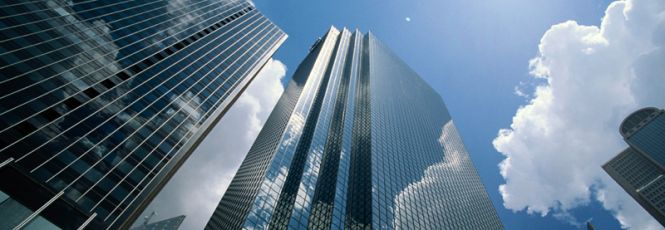 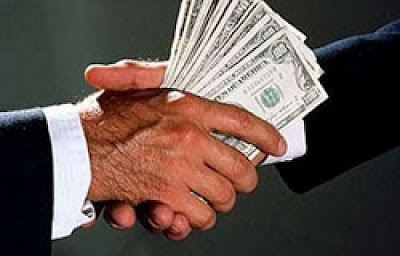 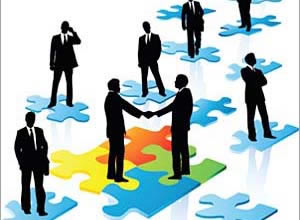 Estrutura Normativa
LEI Nº 12.846/2013
Acordo de Leniência
O acordo não exime a obrigação de reparar integralmente o dano causado;

O acordo rejeitado não importa em reconhecimento do ilícito;

A celebração do acordo de leniência interrompe o prazo prescricional (180 dias);

Acordo descumprido  impossibilidade de celebrar novo acordo por 3 anos.
ACORDO DE LENIÊNCIA
DA COLABORAÇÃO DEVE RESULTAR:
OBTENÇÃO CÉLERE DE INFORMAÇÕES;





IDENTIFICAÇÃO DOS DEMAIS ENVOLVIDOS NOS CASOS DE CORRUPÇÃO;
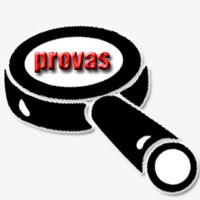 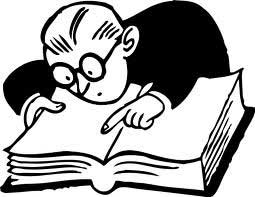 ALAVANCAGEM 
INVESTIGATIVA
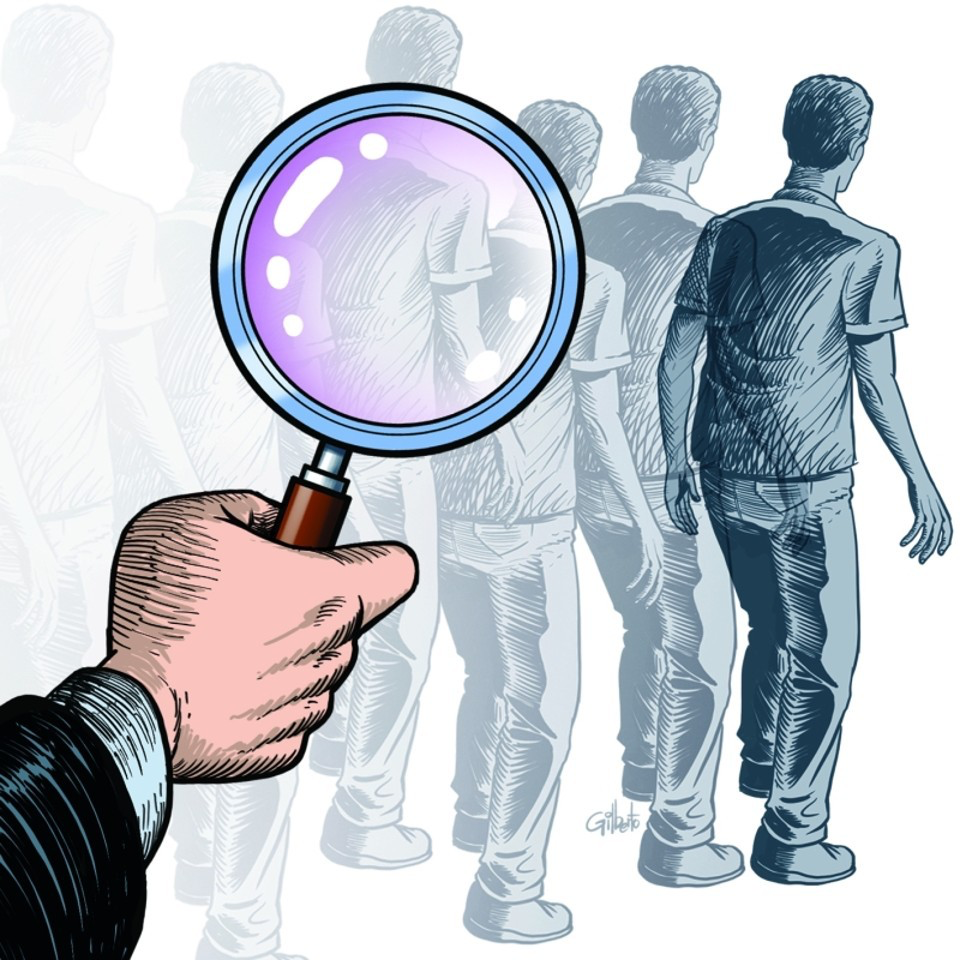 REQUISITOS DOS ACORDOS DE LENIÊNCIA
a pessoa jurídica seja a primeira a se manifestar sobre seu interesse em cooperar para a apuração do ato ilícito; 


a pessoa jurídica cesse completamente seu envolvimento na infração investigada a partir da data de propositura do acordo;


a pessoa jurídica admita sua participação no ilícito e coopere plena e permanentemente com as investigações e o processo administrativo, comparecendo, sob suas expensas, sempre que solicitada, a todos os atos processuais, até seu encerramento.
Estrutura Normativa
LEI Nº 12.846/2013
Principais características
Responsabilização objetiva da pessoa jurídica;
Atos contra a Administração Pública Nacional e Estrangeira;
Opção pelas esferas civil e administrativa;
Lei de abrangência nacional;
Tipificação dos atos ilícitos;
Estrutura geral do procedimento administrativo;
Possibilidade de celebração de acordo de leniência.
Estrutura Normativa
LEI Nº 12.846/2013
Acordo de Leniência
É o ajuste que permite ao infrator participar da investigação e colaborar com a apuração da autoria e materialidade dos ilícitos em troca de determinados benefícios;
Competência:
Autoridade máxima de órgão ou entidade.
No âmbito do PEF ou Administração Estrangeira: somente a CGU
O acordo não exime a obrigação de reparar integralmente o dano causado;
O acordo rejeitado não importa em reconhecimento do ilícito;
A celebração do acordo de leniência interrompe o prazo prescricional;
Acordo descumprido  impossibilidade de celebrar novo acordo por 3 anos.
Estrutura Normativa
Infralegal
Decreto nº 8.420, de 18/03/2015:
Regulamenta a Lei nº 12.846/2013.
Portaria Interministerial CGU/AGU n° 2278, de 15/12/2016:
Define os procedimentos para celebração do acordo de leniência de que trata a Lei n° 12.846, de 1° de agosto de 2013, no âmbito do Ministério da Transparência e Controladoria-Geral da União e dispõe sobre a participação da Advocacia-Geral da União.
Portaria CGU nº 909, de 07/04/2015:
Dispõe sobre a avaliação de programas de integridade de pessoas jurídicas.
Portaria CGU nº 910, de 07/04/2015:
Define os procedimentos para apuração da responsabilidade administrativa e para celebração do acordo de leniência de que trata a Lei nº 12.846, de 1º de agosto de 2013.
Estrutura Normativa
Primeira a se manifestar
LEI Nº 12.846/2013
Acordo de leniência
REQUISITOS CUMULATIVOS
Confissão
e
Cooperação
Cessação
do 
Ilícito
Estrutura Normativa
Primeira a se manifestar
LEI Nº 12.846/2013
Acordo de leniência
REQUISITOS CUMULATIVOS
Confissão
e
Cooperação
Cessação
do 
Ilícito
Fluxo
Propositura:
Pela PJ responsável (§ 1º, Art. 30, Dec. 8420/15)
Até a conclusão do Relatório do PAR (§ 2º, idem)
De forma escrita ou oral (Art. 31, idem)

Memorando de Entendimentos: 
Minuta padrão elaborada conjuntamente pela CGU/AGU
Assinado pelo Secretário-Executivo da CGU e pelo Secretário-Geral de Consultoria da AGU;
Suspende temporariamente o PAR por 180 dias*.
Fluxo
Comissões de Negociação:

3 integrantes da CGU e 2 integrantes da AGU;

Atividades de coordenação das negociações, supervisão dos trabalhos e interlocução com a pessoa jurídica proponente;

Autonomia para condução das negociações, com reportes periódicos à alta administração da CGU.
Fluxo
Dinâmica dos trabalhos da comissão:
Necessidade de elaboração de atas de reuniões para todos os encontros com os representantes da empresa;

Necessidade de rigorosa instrução processual, haja vista, também, o escrutínio de outros órgãos de controle, visando a alavancagem investigativa;

Ao término dos trabalhos da comissão, necessidade de elaboração de documento (relatório) recomendando o acordo ou a resilição do MdE e a retomada ou instauração do PAR (SFC).
Fases da Negociação – Etapas
Elaboração dos termos do acordo

Assinatura do acordo

Monitoramento do acordo
Admissão do ilícito

Cooperação efetiva

Avaliação do programa de integridade

Cálculo dos valores
Fases da Negociação – Etapas
Admissão do ilícito
Envolve a especificação do fatos admitidos como irregulares (Histórico de conduta)

Responsabilidade objetiva X detalhamento dos fatos
Nessa etapa, é necessário que a comissão tenha certeza de que os fatos admitidos estão em acordo com investigações em paralelo;
Necessidade de conhecimento do caso (denúncias, reportagens, ações judiciais, etc.);
Possibilidade de interlocução com o MP e com a Polícia;
Levantamento de auditorias feitas pela CGU, pelo TCU, pelo órgão lesado.
Fases da Negociação – Etapas
Cooperação efetiva
Identificação dos elementos de provas que corroboram a admissão do ilícito. 

Houve investigação interna? 

Houve voluntariedade na autodenúncia? 

Compromisso da PJ que não existe nenhuma outra situação irregular
Equipe deverá analisar detalhadamente os documentos entregues e solicitar os demais que sejam necessários para a apuração completa do fato;
Delimitação do ilícito e o período em que ocorreu.
Fases da Negociação – Etapas
Avaliação do Programa de Integridade

Verificação quanto a efetividade do programa;

Análise das melhorias necessárias;

Quais medidas adicionais devem ser adotadas a fim de evitar nova ocorrência dos fatos (afastamento dos dirigentes envolvidos, compromisso de investigação interna, não doação para campanhas, etc.).
CAPITULO IV
DO PROGRAMA DE INTEGRIDADE
Art. 41. Para fins do disposto neste Decreto, programa de integridade consiste, no âmbito de uma pessoa jurídica, no conjunto de mecanismos e procedimentos internos de integridade, auditoria e incentivo à denúncia de irregularidades e na aplicação efetiva de códigos de ética e de conduta, políticas e diretrizes com objetivo de detectar e sanar desvios, fraudes, irregularidades e atos ilícitos praticados contra a administração pública, nacional ou estrangeira.
Parágrafo Único.  O programa de integridade deve ser estruturado, aplicado e atualizado de acordo com as características e riscos atuais das atividades de cada pessoa jurídica, a qual por sua vez deve garantir o constante aprimoramento e adaptação do referido programa, visando garantir sua efetividade.
Art. 42.  Para fins do disposto no § 4o do art. 5o, o programa de integridade será avaliado, quanto a sua existência e aplicação, de acordo com os seguintes parâmetros:
I - comprometimento da alta direção da pessoa jurídica, incluídos os conselhos, evidenciado pelo apoio visível e inequívoco ao programa;
II - padrões de conduta, código de ética, políticas e procedimentos de integridade, aplicáveis a todos os empregados e administradores, independentemente de cargo ou função exercidos;
III -  padrões de conduta, código de ética e políticas de integridade estendidas, quando necessário, a terceiros, tais como, fornecedores, prestadores de serviço, agentes intermediários e associados;
IV - treinamentos periódicos sobre o programa de integridade;
V - análise periódica de riscos para realizar adaptações necessárias ao programa de integridade;
VI - registros contábeis que reflitam de forma completa e precisa as transações da pessoa jurídica;
VII - controles internos que assegurem a pronta elaboração e confiabilidade de relatórios e demonstrações financeiros da pessoa jurídica;
VIII - procedimentos específicos para prevenir fraudes e ilícitos no âmbito de processos licitatórios, na execução de contratos administrativos ou em qualquer interação com o setor público, ainda que intermediada por terceiros, tal como pagamento de tributos, sujeição a fiscalizações, ou obtenção de autorizações, licenças, permissões e certidões;
IX - independência, estrutura e autoridade da instância interna responsável pela aplicação do programa de integridade e fiscalização de seu cumprimento;
X - canais de denúncia de irregularidades, abertos e amplamente divulgados a funcionários e terceiros, e de mecanismos destinados à proteção de denunciantes de boa-fé;
XI - medidas disciplinares em caso de violação do programa de integridade;
XII - procedimentos que assegurem a pronta interrupção de irregularidades ou infrações detectadas e a tempestiva remediação dos danos gerados;
XIII - diligências apropriadas para contratação e, conforme o caso, supervisão, de terceiros, tais como, fornecedores, prestadores de serviço, agentes intermediários e associados;
XIV - verificação, durante os processos de fusões, aquisições e reestruturações societárias, do cometimento de irregularidades ou ilícitos ou da existência de vulnerabilidades nas pessoas jurídicas envolvidas; 
XV - monitoramento contínuo do programa de integridade visando seu aperfeiçoamento na prevenção, detecção e combate à ocorrência dos atos lesivos previstos no art. 5o da Lei no 12.846, de 2013; e
XVI - transparência da pessoa jurídica quanto a doações para candidatos e partidos políticos.
§ 1º Na avaliação dos parâmetros de que trata este artigo, serão considerados o porte e   especificidades da pessoa jurídica, tais como:

I - a quantidade de funcionários, empregados e colaboradores;

II - a complexidade da hierarquia interna e a quantidade de departamentos, diretorias ou setores;

III - a utilização de agentes intermediários como consultores ou representantes comerciais;

IV - o setor do mercado em que atua;
§ 1º Na avaliação dos parâmetros de que trata este artigo, serão considerados o porte e   especificidades da pessoa jurídica, tais como:

V - os países em que atua, direta ou indiretamente;

VI - o grau de interação com o setor público e a importância de autorizações, licenças e permissões governamentais em suas operações;

VII - a quantidade e a localização das pessoas jurídicas que integram o grupo econômico; e

VIII - o fato de ser qualificada como microempresa ou empresa de pequeno porte.
Fases da Negociação – Etapas
Cálculo dos Valores

Rubrica com natureza de sanção: 
Multa administrativa da LAC

Rubrica com natureza de ressarcimento:
Eventuais danos incontroversos;
Somatório de todas as propinas pagas;
Vantagem indevida auferida ou pretendida.
Nota 01: Não se dá quitação de danos
Nota 02: Estão preservados todas as atribuições do TCU
Nota 03: O acordo de leniência é o início da alavancagem investigativa e ressarcimento ao erário (não o fim)
RUBRICA COM NATUREZA DE SANÇÃO
MULTA
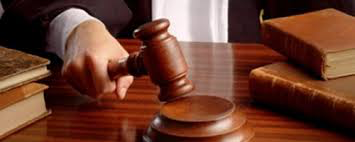 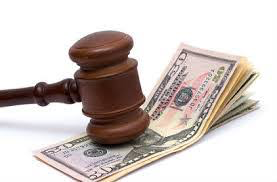 Cálculo da Multa da LAC

Os parâmetros para o cálculo da multa da LAC estão definidos nos arts. 17 a 23 do Decreto n° 8.420/2015:

Art. 17: estabelece os fatores agravantes específicos ao caso sob análise;

Art. 18: estabelece o valor a ser deduzido em função dos fatores atenuantes

Art. 20: estabelece os limites mínimo e máximo da multa da LAC para o caso sob análise.

O Decreto prevê regras para dosimetria da multa.
Dosimetria da multa LAC
RUBRICA COM NATUREZA DE RESSARCIMENTO
DANO


VANTAGEM INDEVIDA
B) Cálculo do Ressarcimento
DANO
Conceito
Sinônimo de prejuízo – Pode ser patrimonial ou não.

Valores pagos a título de propina;

Superfaturamento por sobrepreço ou inexecução contratual;

Perspectiva da vítima
B) Cálculo do Ressarcimento
O que diz a LAC - Dano
Art. 6o, § 3o  A aplicação das sanções previstas neste artigo não exclui, em qualquer hipótese, a obrigação da reparação integral do dano causado.
---
Art. 13.  A instauração de processo administrativo específico de reparação integral do dano não prejudica a aplicação imediata das sanções estabelecidas nesta Lei. 
---
Art. 16, § 3o  O acordo de leniência não exime a pessoa jurídica da obrigação de reparar integralmente o dano causado. 
---
Art. 21, Parágrafo único.  A condenação torna certa a obrigação de reparar, integralmente, o dano causado pelo ilícito, cujo valor será apurado em posterior liquidação, se não constar expressamente da sentença.
B) Cálculo do Ressarcimento
VANTAGEM INDEVIDA
Conceito
Ganhos obtidos ou pretendidos pela pessoa jurídica que não ocorreriam sem a prática do ato lesivo, somado, quando for o caso, ao valor correspondente a qualquer vantagem indevida prometida ou dada a agente público ou a terceiros a ele relacionados (Decreto 8.420, Art. 20, § 2º). Engloba:
Lucro auferido com uma contratação ou execução viciada de contrato;
Lucro superior à média do mercado;
Valores pagos a título de propina;
Superfaturamento por sobrepreço ou inexecução contratual; 

Perspectiva do autor do ato lesivo
B) Cálculo do Ressarcimento
O que diz a LAC – Vantagem indevida
Art. 6o, I - multa, no valor de 0,1% (um décimo por cento) a 20% (vinte por cento) do faturamento bruto do último exercício anterior ao da instauração do processo administrativo, excluídos os tributos, a qual nunca será inferior à vantagem auferida, quando for possível sua estimação; e
---
Art. 7o  Serão levados em consideração na aplicação das sanções: 
II - a vantagem auferida ou pretendida pelo infrator;
---
Art. 19. Sanções na ação judicial:
I - perdimento dos bens, direitos ou valores que representem vantagem ou proveito direta ou indiretamente obtidos da infração, ressalvado o direito do lesado ou de terceiro de boa-fé;
B) Cálculo do Ressarcimento
Em muitos casos a vantagem indevida já englobará o dano, sem necessidade de identificá-lo
Sobrepreço
Dano
Vantagem 
indevida
Preço médio
Lucro razoável
Custo
Nota 1: ability to pay para o parcelamento
Nota 2: questões em aberto:
	(a) ability to pay para estimativa de valor
	(b) valor da informação
E o que cobrar em um acordo de leniência? A vantagem indevida ou o dano causado?
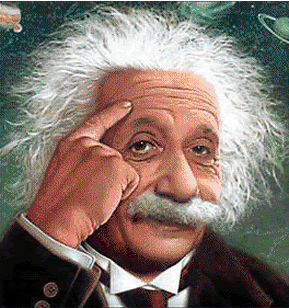 B) Cálculo do Ressarcimento (MODELO CGU/AGU)
VANTAGEM INDEVIDA
Lucro auferido com uma contratação ou execução viciada de contrato;
Lucro superior à média do mercado;
DANO
Valores pagos a título de propina;
Superfaturamento por sobrepreço ou inexecução contratual;
B) Cálculo do Ressarcimento
Metodologia proposta para quantificação da vantagem indevida:
Delimitação do ilícito praticado e especificação do lapso temporal em que ele foi praticado;

Identificação dos contratos contaminados pela prática do ilícito e pagamentos recebidos referentes a tais contratos;

Identificação do lucro pretendido ou auferido (o maior deles);

Acréscimo dos valores pagos a título de propina (DANO).
Fases da Negociação – Etapas
Elaboração dos termos do acordo

Reunião entre as partes para a elaboração dos termos do “contrato” com os compromissos e obrigações assumidos;

Ability to pay para parcelamento.
Fases da Negociação – Etapas
Assinatura do Acordo



Monitoramento do acordo
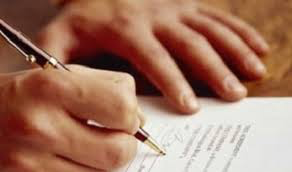 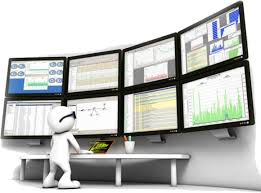 DESAFIOS
TIPOS DE ACORDO
ACORDOS JÁ FECHADOS COM O MP
ACORDOS INVESTIGAÇÃO CGU OU OUTROS ÓRGÃOS
ACORDOS SEM INVESTIGAÇÃO
PADRÃO ALGUNS CASOS LAVA JATO
IDEAL
FIM